Please join us as we honor those brave men and women who have served our country.
Memorial Day Celebration
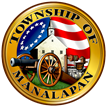 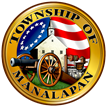 Monday, May 31st at 11am at the Veteran’s Walk of Honor at Town Hall
*Event will also be live streamed on MTTN Network, cablevision channel 77, FIOS channel 42